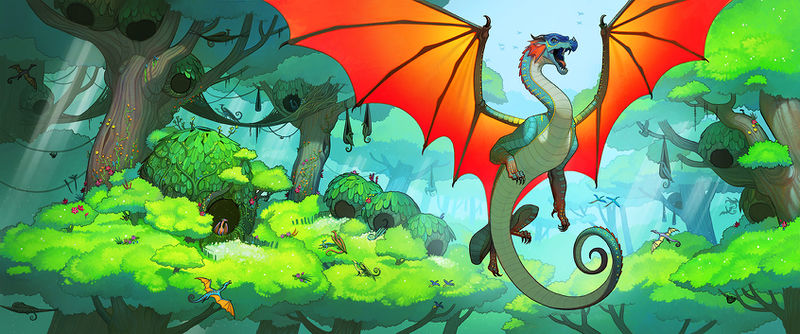 Meftuha  Talons Of Power
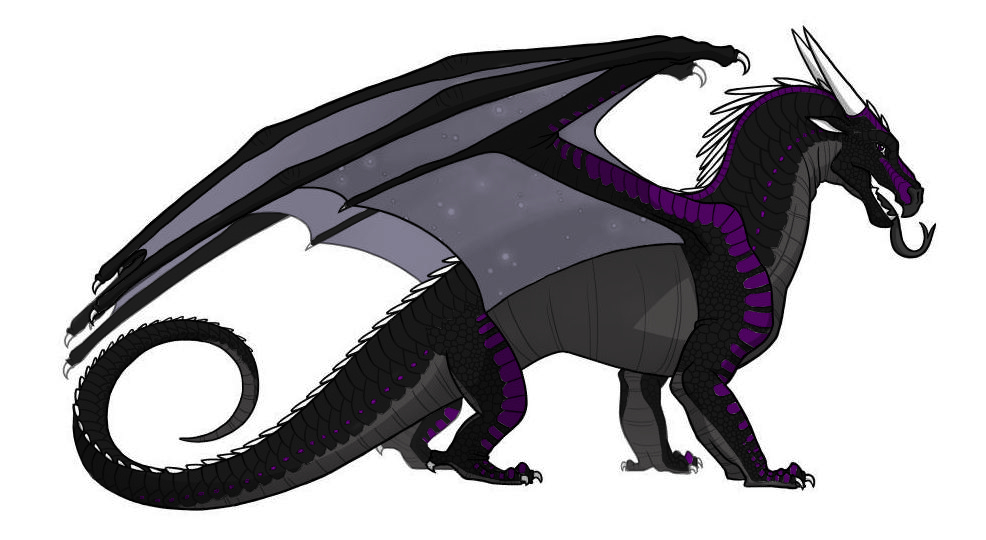 INTRODUCTION!
The dragonets were  hiking in the rainforest then they saw 2 Mudwings…they were talking about “how RAINWINGS are lazy fruiteaters!”What should you do?
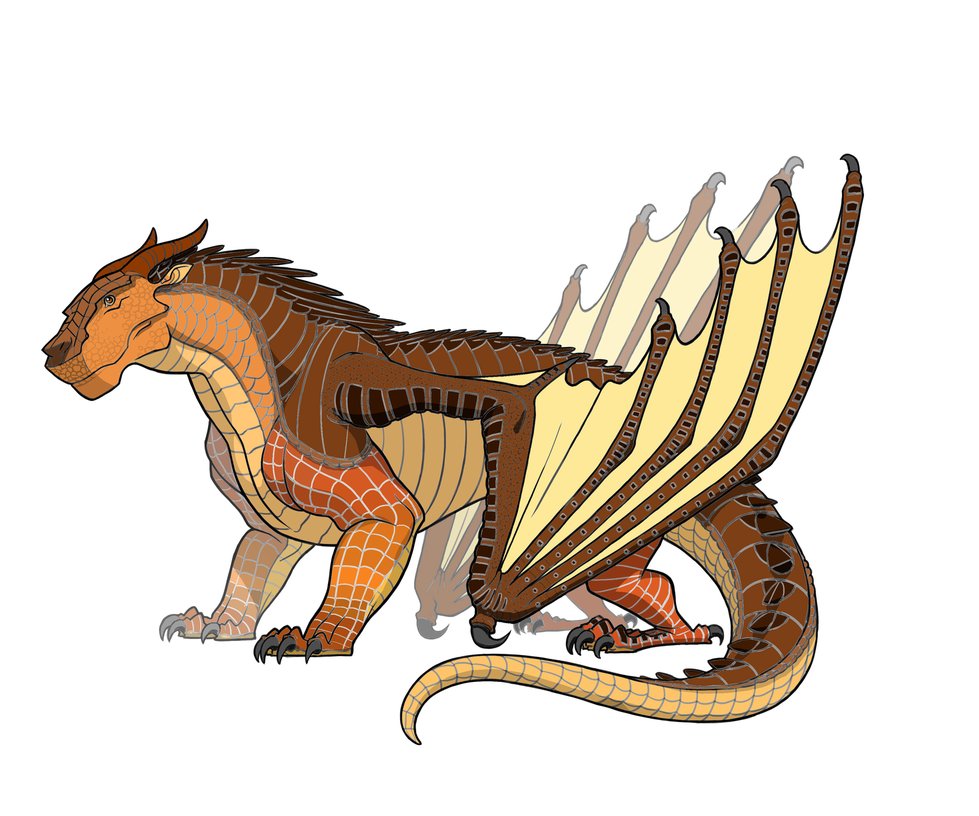 YOU HAVE 2 CHOICES
You keep listening
Or you keep on walking
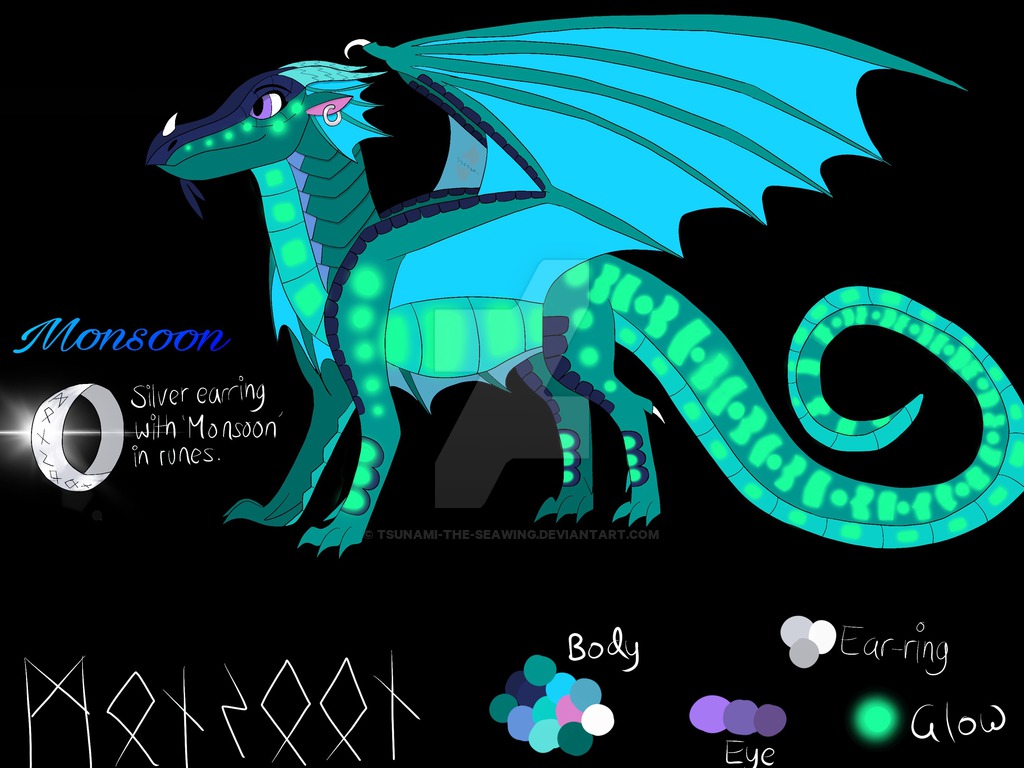 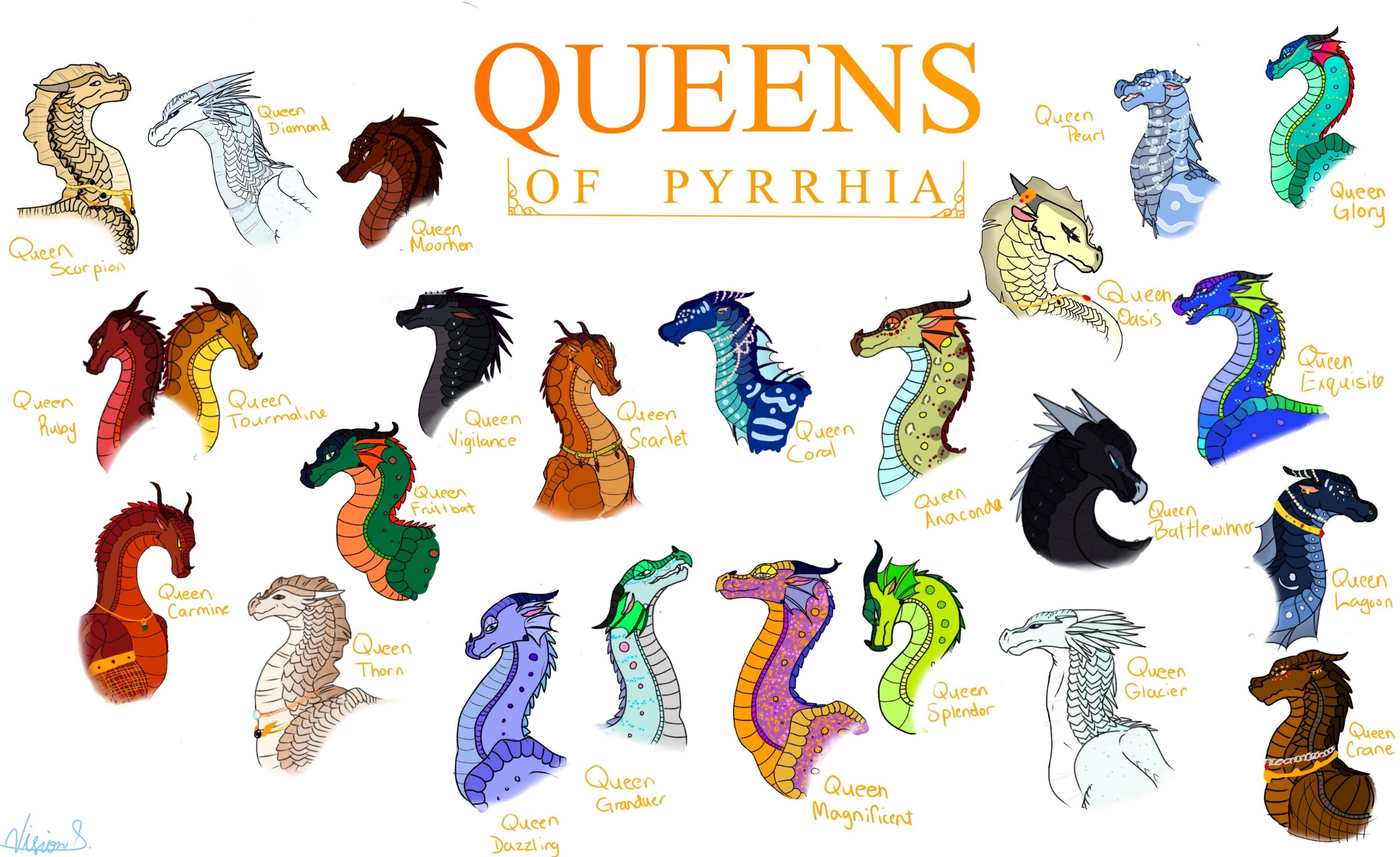 KEEP LISTENING
YOU KEEP LISTENING BUT THEN SUNNY DISSAPERS.
THEN WEBS,TSUNAMI,&CLAY ARE GONE TO!!
WAIT
KEEP WALKING
THEY SEE YOU!
THEY SEE YOU…
THEY SAY”GET LOST OR ELSE BURN WILL KILL YOU!”
WAIT
YOU WAIT.

  GLORY SAYS “COME OUT WE KNOW YOU’RE HERE!”
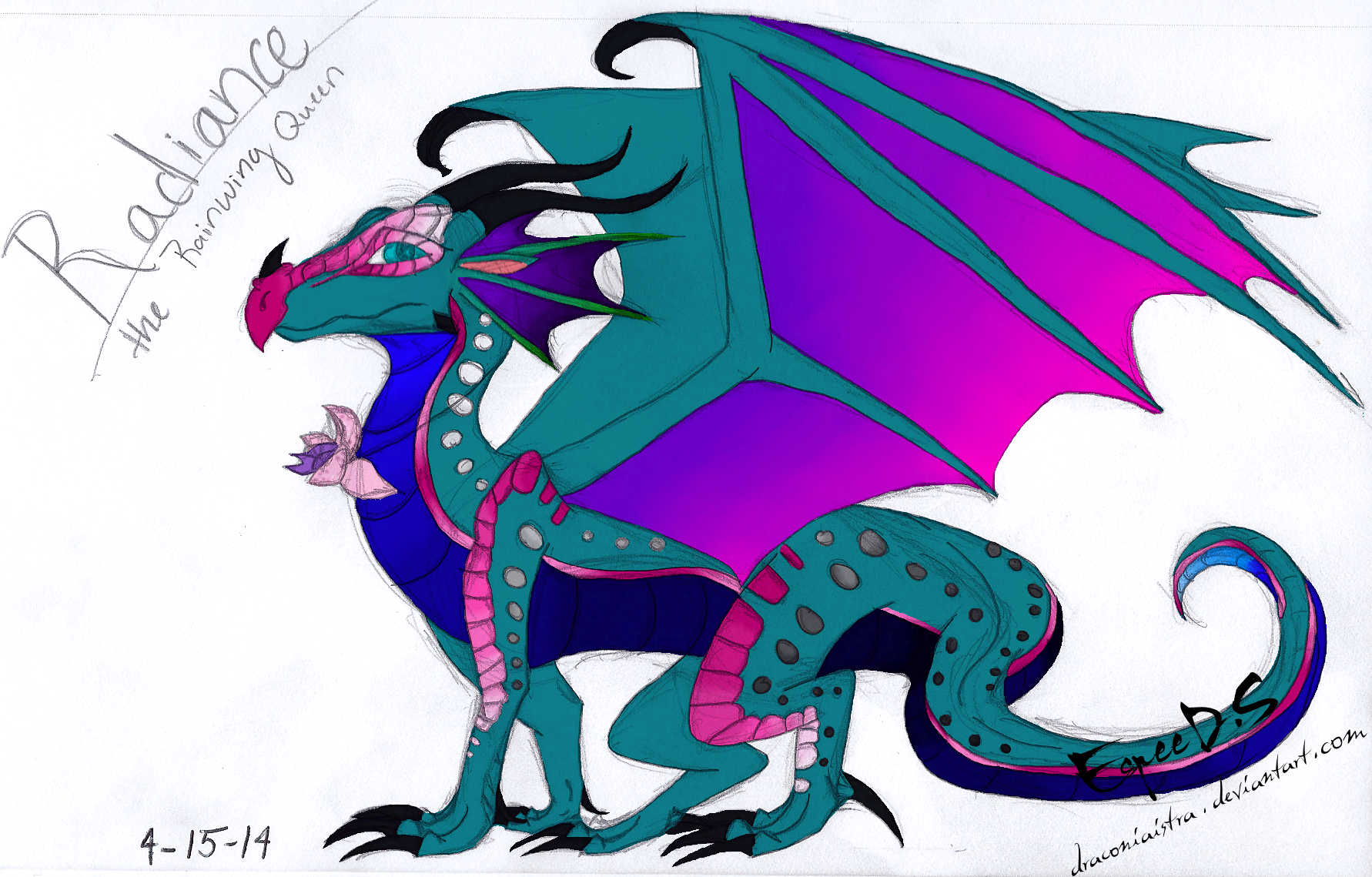 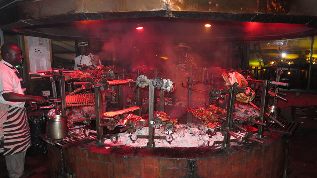 The dragons go to a museum
BURN WILL  KILL YOU!
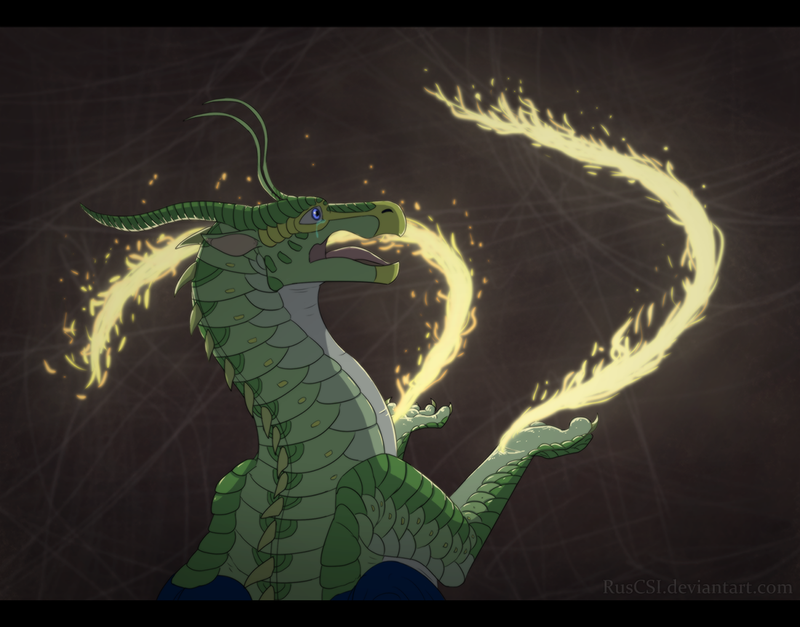